HISTORY OF INEQUALITY, STONE AGE TO TODAY
Walter Scheidel
(Stanford University)
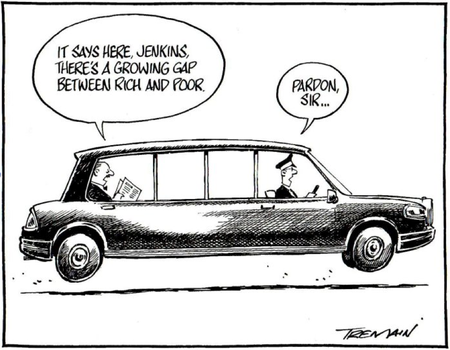 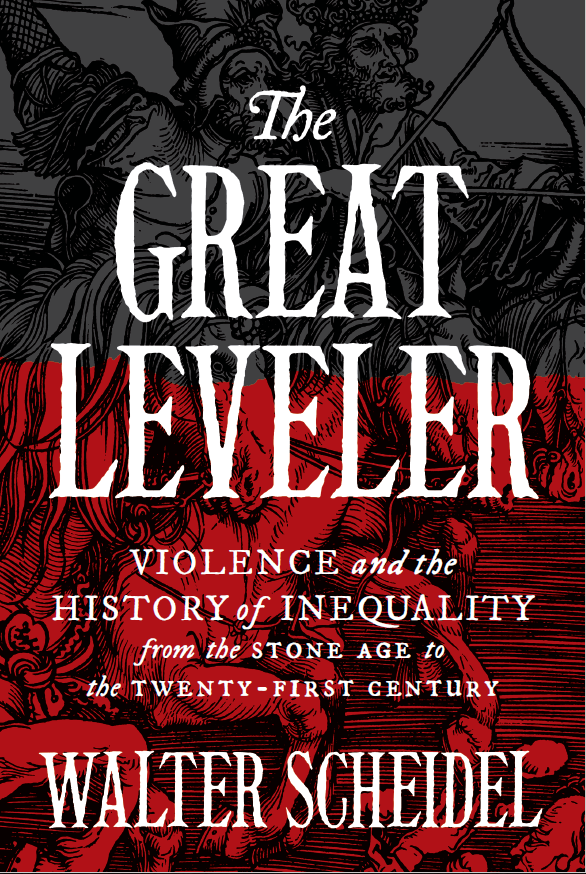 Argument

Violence has been the single most important means of leveling wealth and income inequality in human history


4 principal mechanisms:

Mass mobilization war
Transformative revolution
State collapse
Pandemics
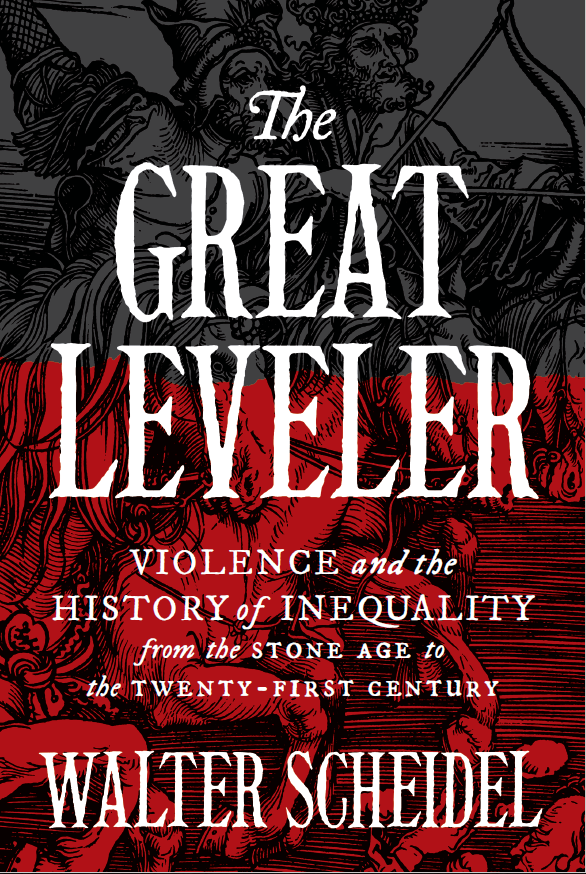 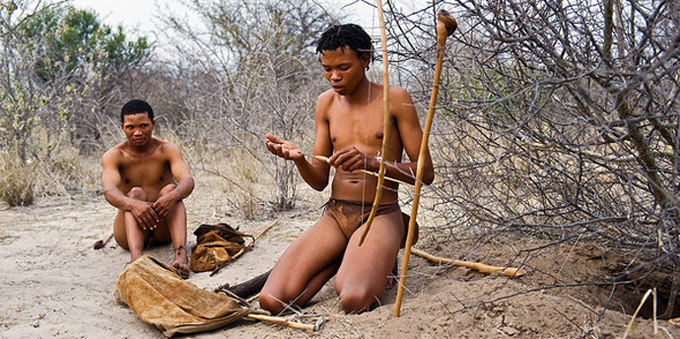 Transition from hunter-gatherers to farmers and herders >> increasing importance of material wealth (and political power)
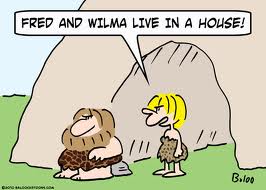 Argument

Violence has been the single most important means of leveling wealth and income inequality in human history


4 principal mechanisms:

Mass mobilization war
Transformative revolution
State collapse
Pandemics
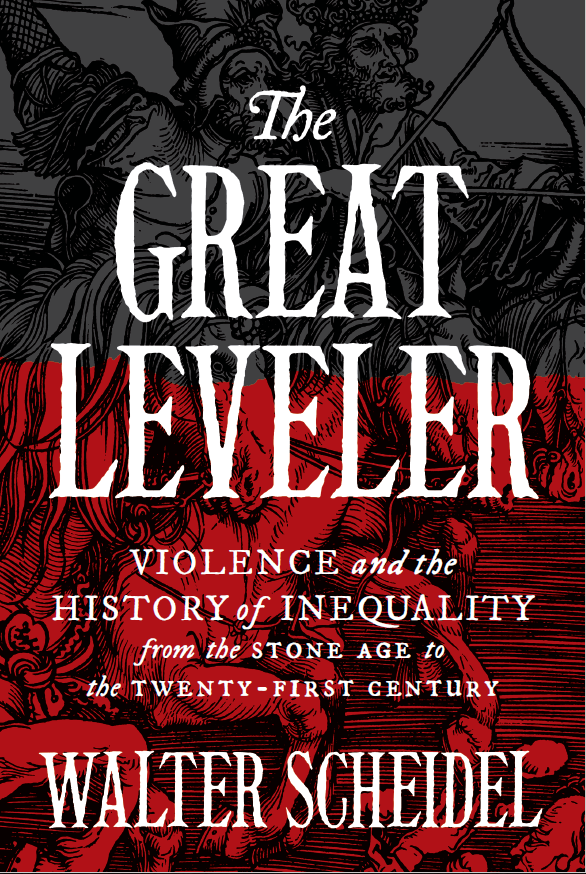 STATE COLLAPSE

The larger a tributary empire became and the longer it lasted, the richer its ruling class became
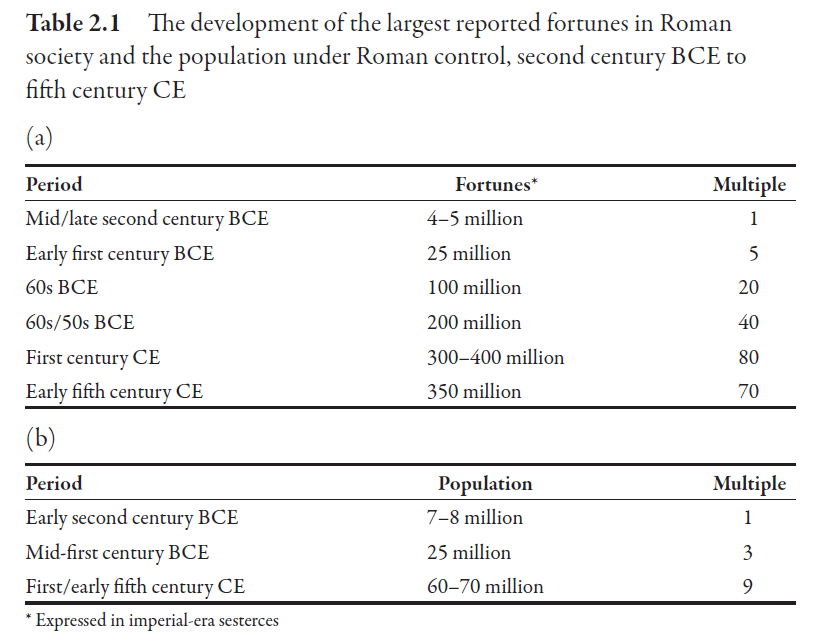 (TGL 72)
State collapse reverses this process – the more dramatic the collapse, the more substantial the leveling

Examples:

Mycenaean Greece
Western Roman Empire
Classic Maya
Tang China
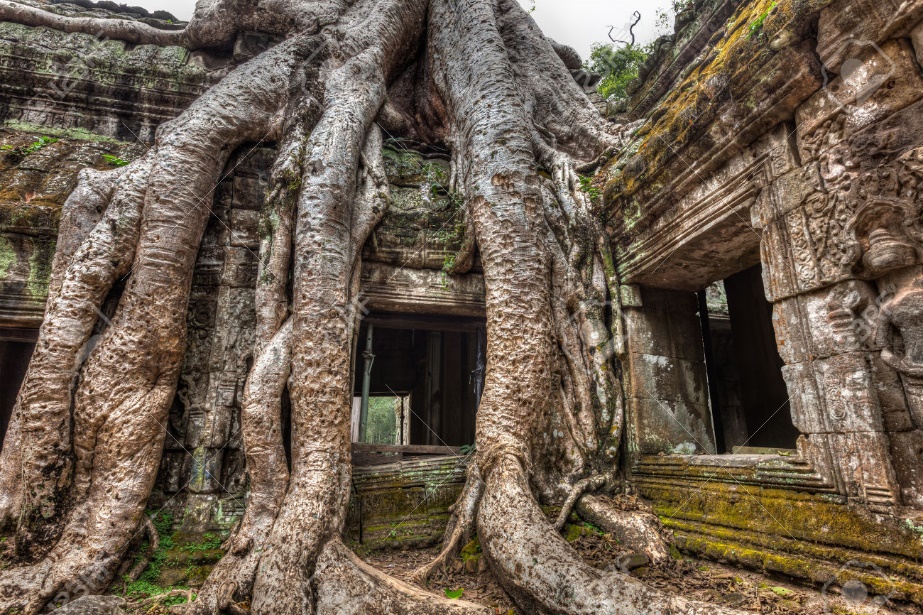 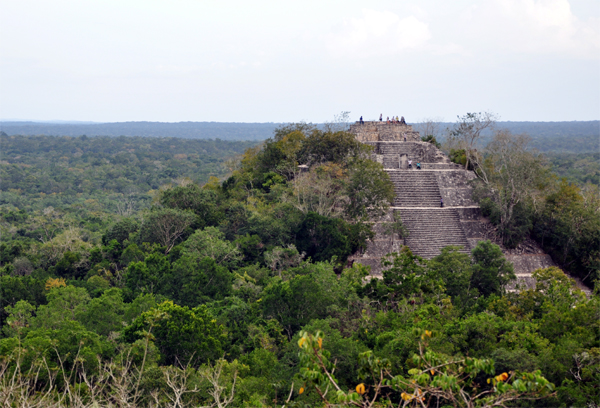 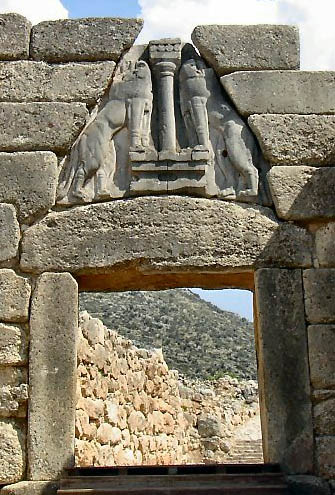 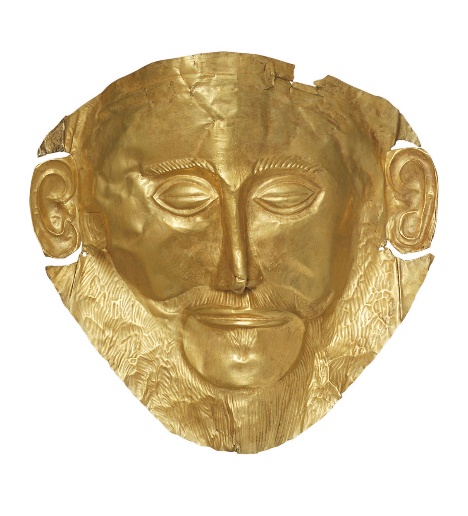 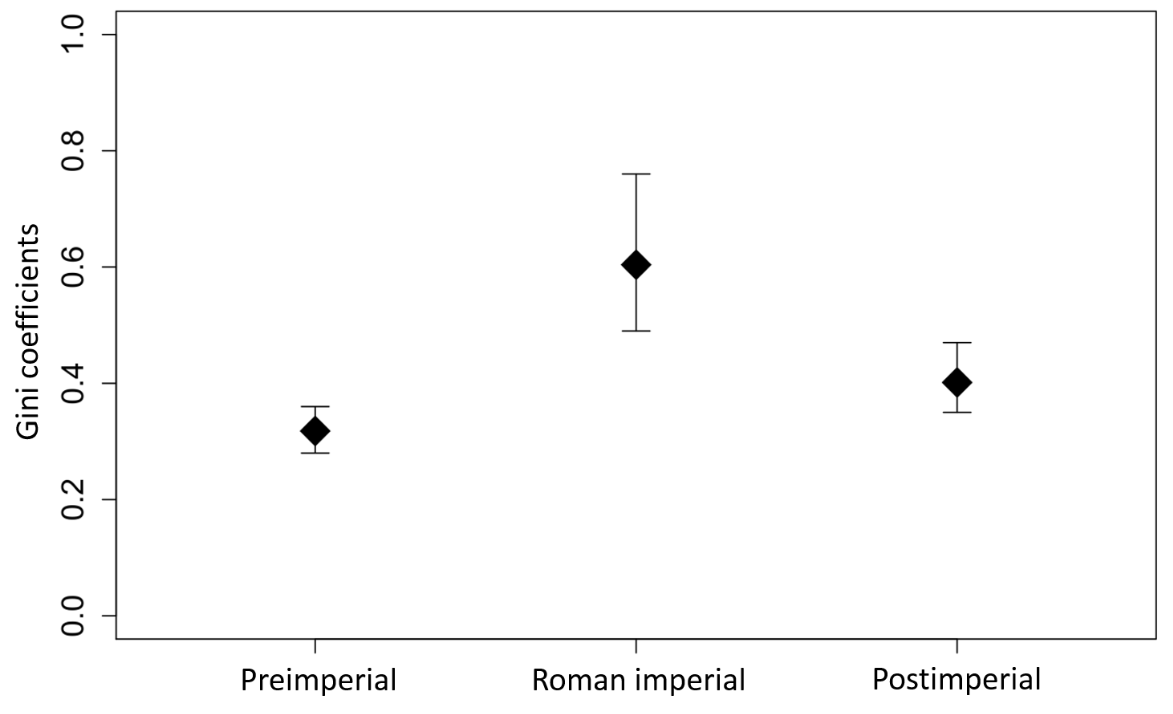 Gini coefficients of house sizes in Britain from the Iron Age to the Early Middle Ages
(TGL 269, from Stephan 2013: 90)
PANDEMICS

Black Death (14th/15th c.)

New World pandemics (16th/17th c.)

Justinianic Plague (6th/8th c.)
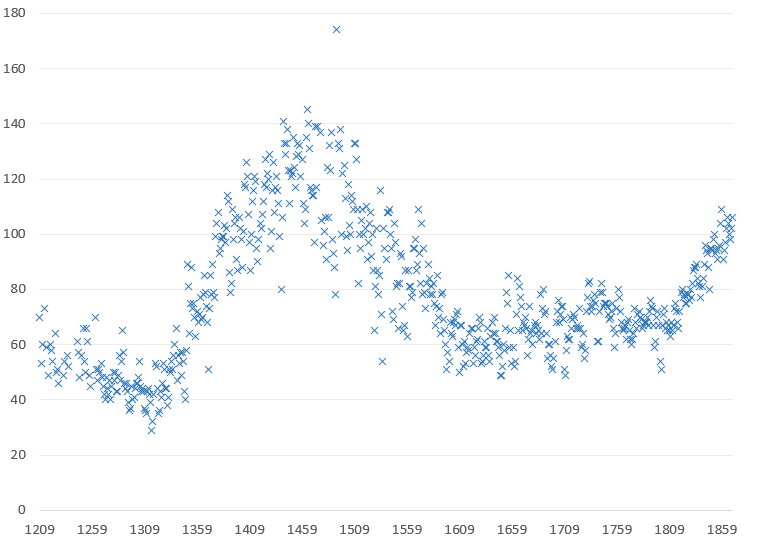 Rural real wages in England, 1200-1869
(TGL 303, from Clark 2007: 130-4)
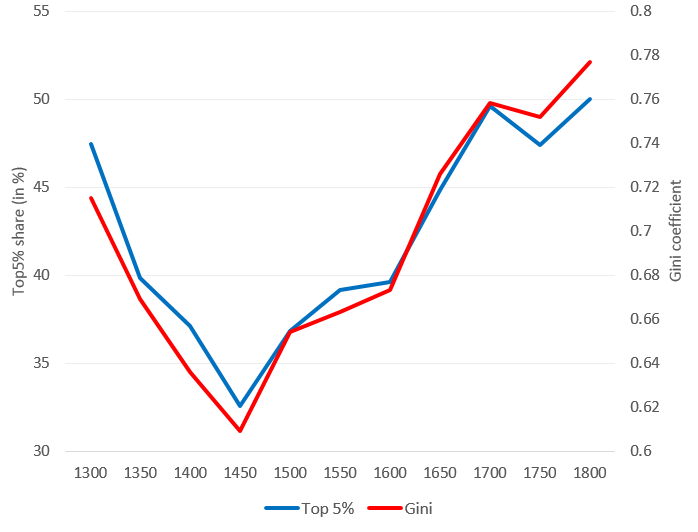 Wealth inequality in the cities of Piedmont, NW Italy, 1300-1800
(TGL 307, from Alfani 2015: 1084)
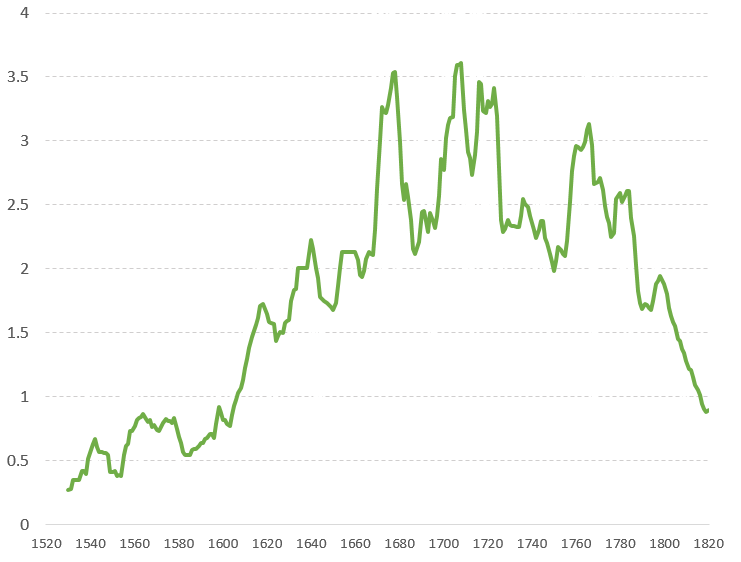 Real wages in central Mexico, 1520-1820
(TGL 317, from Arroyo Abad et al. 2012: 156)
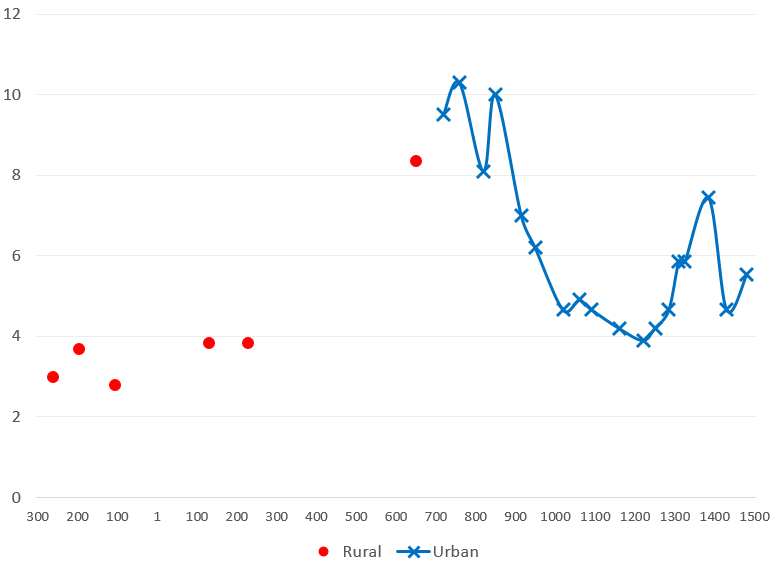 Daily wheat wages of unskilled workers in Egypt, 3rd cent. BCE to 15th cent. CE
(TGL 323, from Scheidel 2010: 448 and Pamuk & Shatzmiller 2014: 202)
Argument

Violence has been the single most important means of leveling wealth and income inequality in human history


4 principal mechanisms:

Mass mobilization war
Transformative revolution
State collapse
Pandemics
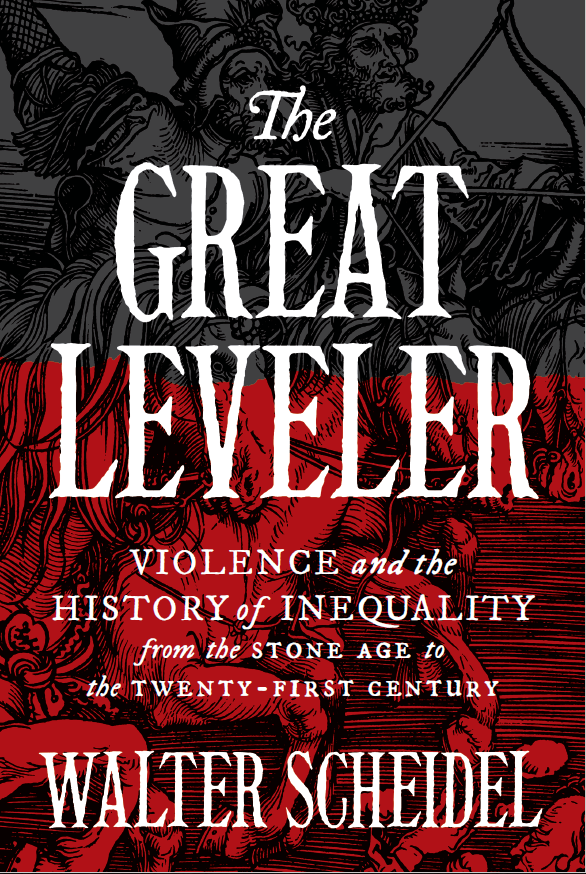 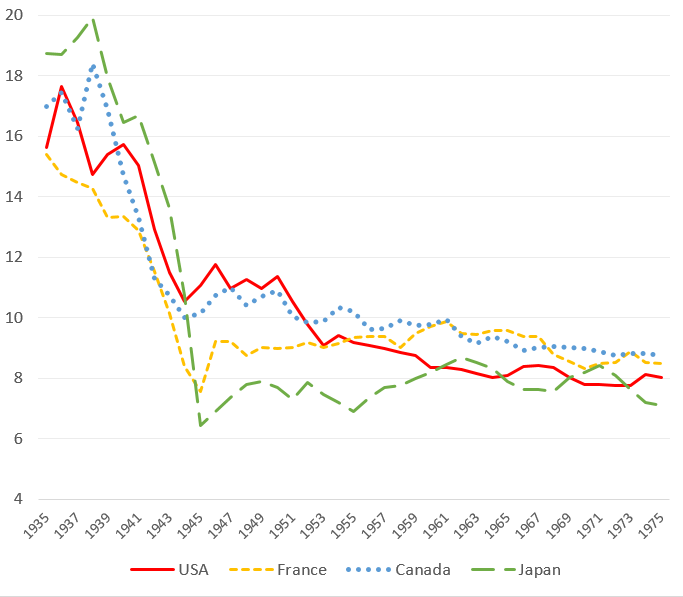 Top 1% income shares in four countries, 1935-1975 (in %)
(TGL 131, from WWID)
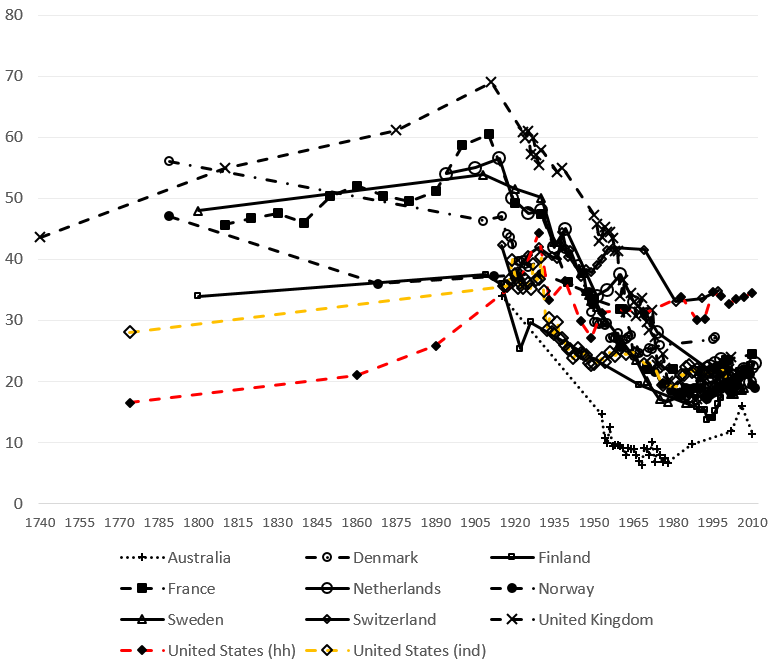 Top 1% wealth shares in 10 countries, 1740-2011
(TGL 139, from Roine & Waldenstrom 2015: 539)
Principal wartime factors:
Decline of capital value and returns on capital due to government intervention and other war-related effects
Very high top tax rates for income and estates
Redistribution of resources to workers
Falling skill premiums
Inflation
Physical destruction
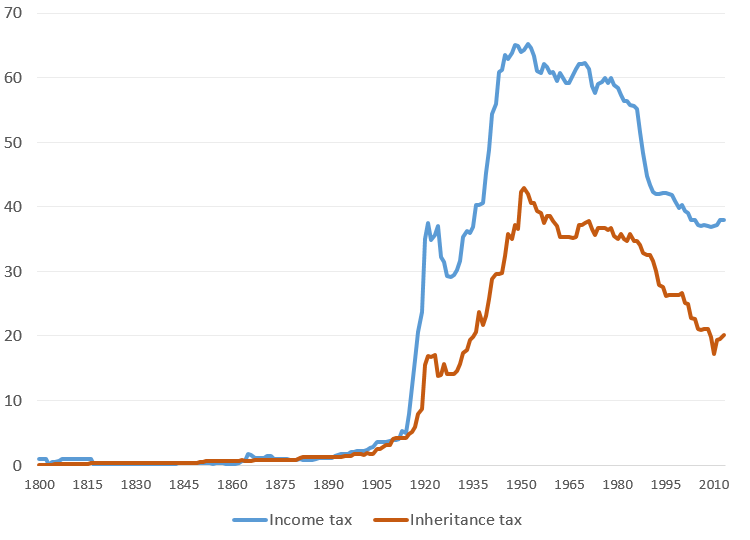 Average top tax rates in 20 countries, 1800-2013 (in %)
(TGL 145, from Scheve & Stasavage 2016: 81)
Principal wartime factors:
Decline of capital value and returns on capital due to government intervention and other war-related effects
Very high top tax rates for income and estates
Redistribution of resources to workers
Falling skill premiums
Inflation
Physical destruction

Knock-on effects:
Democratization (franchise extension)
Unionization
Welfare state (built on wartime fiscal expansion)
Social solidarity
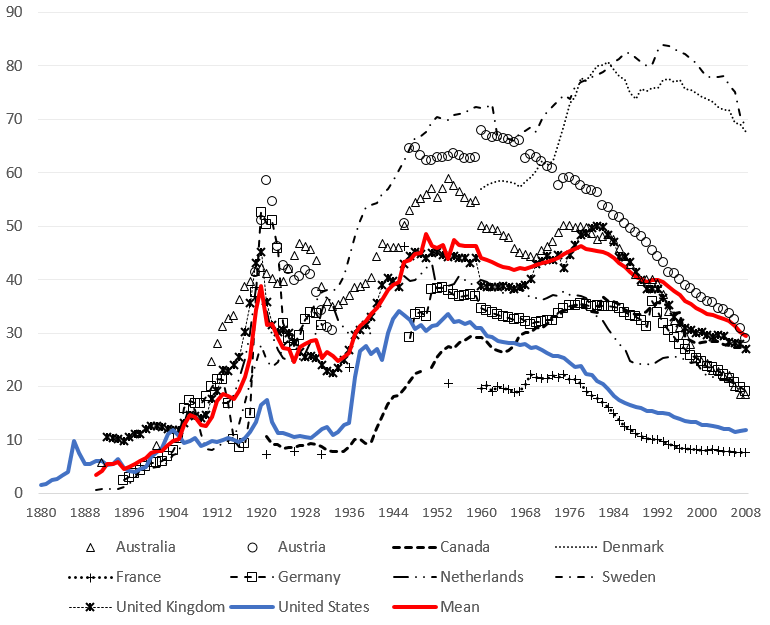 Trade union density in 10 OECD countries, 1880-2008 (TGL 167, from www.waelde.com)
Q:  Earlier instances of leveling associated with mass mobilization warfare?
A:  Hardly ever.
Q:  Earlier instances of leveling associated with mass mobilization warfare?
A:  Hardly ever.

Effects of civil war

Very rare in modern societies – leveling in and after Spanish Civil War

In developing countries – on average increase in inequality

allows uncontrolled profiteering by small minority
interferes with access to market for the poor
interferes with state taxation and redistribution including social spending

(Bircan, Bruck & Vothknecht 2010)
REVOLUTION

Communist revolutions – 100 million deaths + massive leveling of inequality

Soviet Union (expropriation, capital destruction, wage compression: very low income Gini below 0.3)

Maoist China (the same)

Vietnam, Cambodia, Cuba etc (all similar)
Earlier cases? Transformative revolutions rare before 20th century

French Revolution (expropriation, redistribution, real wage growth)
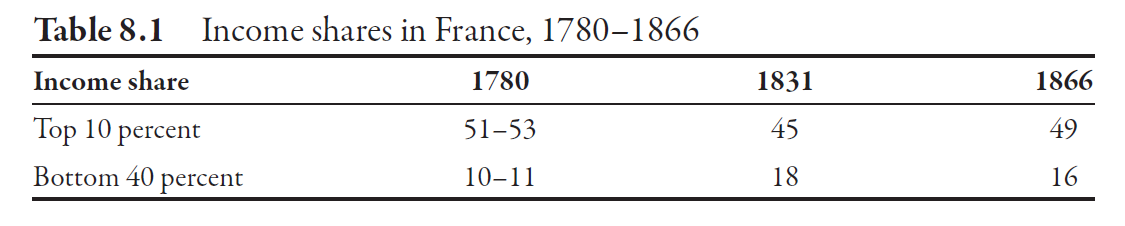 (TGL 237, from Morrisson & Snyder 2000: 71)
Peaceful alternatives?
Peaceful alternatives?

Peaceful land reform – only minor or no leveling in the longer term (violent reforms work better)
Peaceful alternatives?

Peaceful land reform – only minor or no leveling in the longer term (violent reforms work better)
Financial crises – not really (e.g., Great Recession of 2008; impact of Great Depression in US as main exception)
Peaceful alternatives?

Peaceful land reform – only minor or no leveling in the longer term (violent reforms work better)
Financial crises – not really (e.g., Great Recession of 2008; impact of Great Depression in US as main exception)
Democracy – no consistent effect (esp. Acemoglu et al. 2015; Scheve & Stasavage 2017)
Peaceful alternatives?

Peaceful land reform – only minor or no leveling in the longer term (violent reforms work better)
Financial crises – not really (e.g., Great Recession of 2008; impact of Great Depression in US as main exception)
Democracy – no consistent effect (esp. Acemoglu et al. 2015; Scheve & Stasavage 2017)
Unionization – largely a function of mass warfare (+ manufacturing)
Peaceful alternatives?

Peaceful land reform – only minor or no leveling in the longer term (violent reforms work better)
Financial crises – not really (e.g., Great Recession of 2008; impact of Great Depression in US as main exception)
Democracy – no consistent effect (esp. Acemoglu et al. 2015; Scheve & Stasavage 2017)
Unionization – largely a function of mass warfare (+ manufacturing)
Economists’ favorites: economic development (Kuznets curve); race between education and technology (skill-biased income inequality)
Interplay between processes of

wealth/income concentration (driven by state formation and economic development)

and

violent shocks

has been crucial in determining evolution of inequality in the very long run

>> “super-curves”
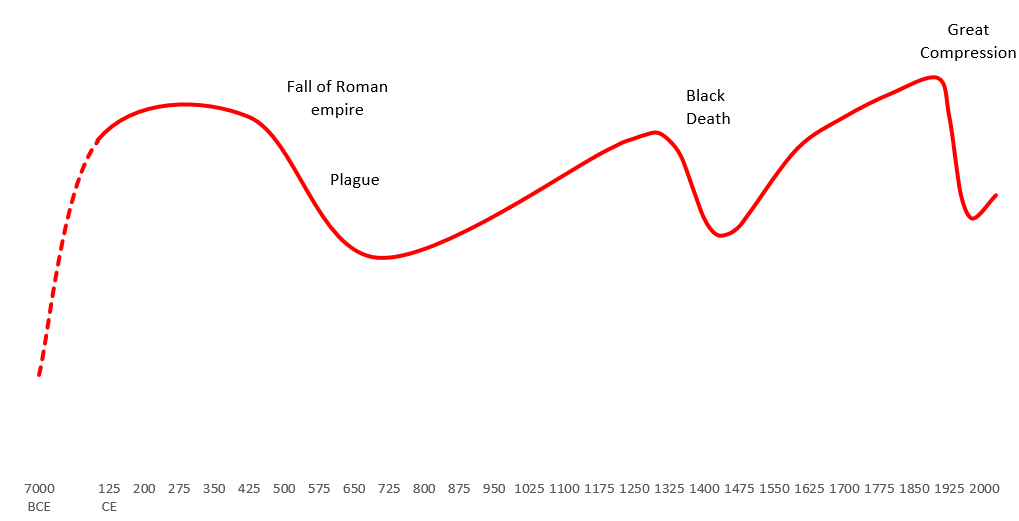 Inequality trends in Europe in the long run
(TGL 87)
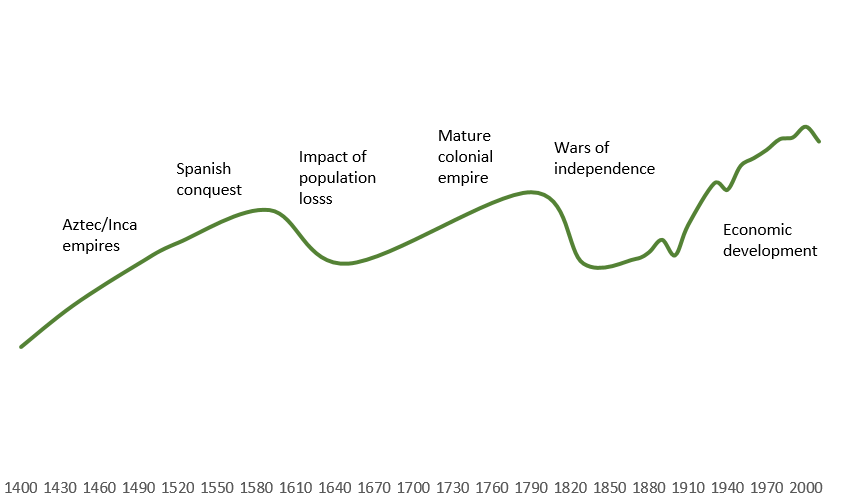 Inequality trends in Latin America in the long run
(TGL 104)
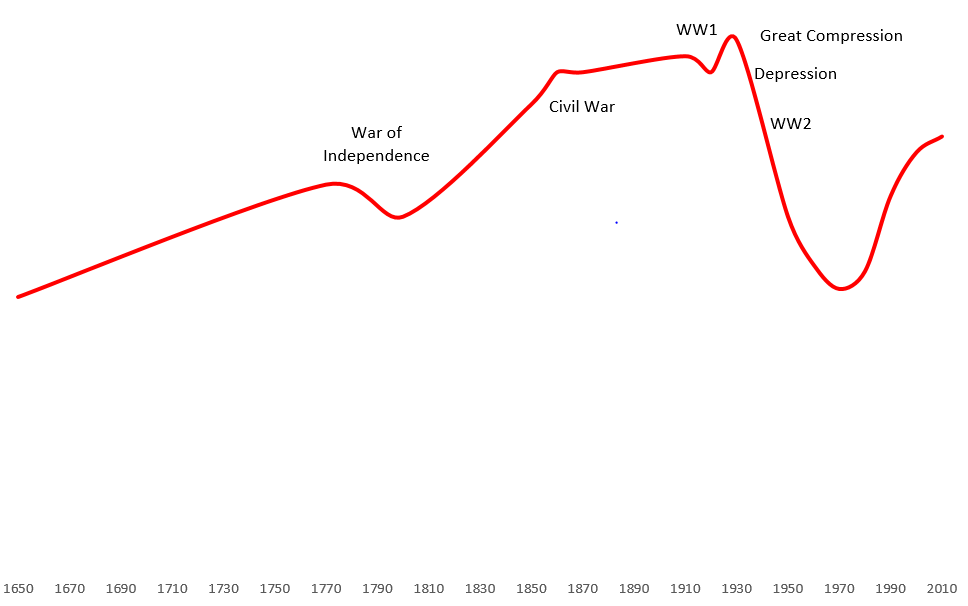 Inequality trends in the United States in the long run
(TGL 110)
Questions

What about Sweden?
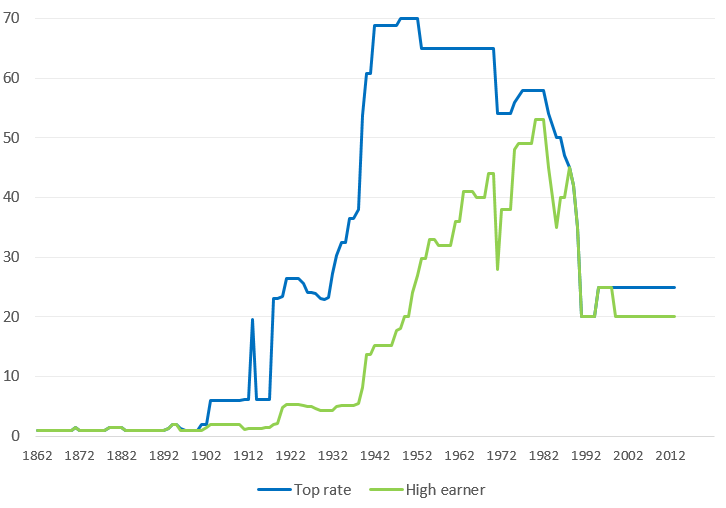 State marginal income tax rates in Sweden, 1862-2013
(TGL 161, from Stenkula et al. 2014: 174)
Questions

What about Sweden?

What about Latin America?
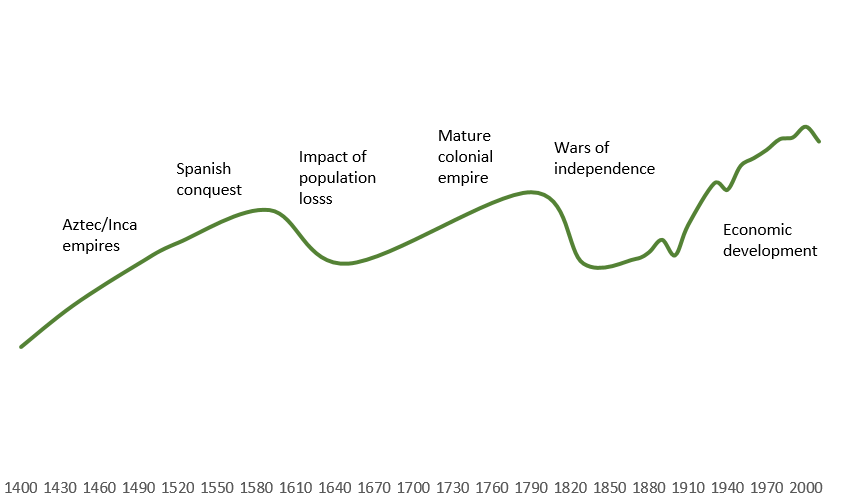 Inequality trends in Latin America in the long run
(TGL 104)
Questions

What about Sweden?

What about Latin America?

What would have happened in the absence of violent shocks?
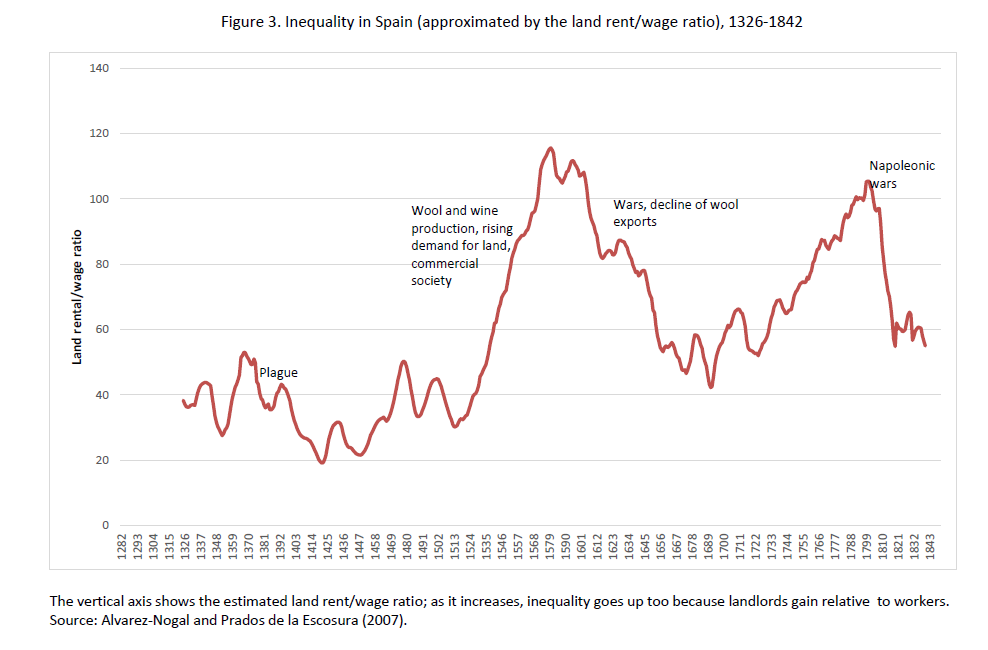 Earlier version of Milanovic 2016: 60
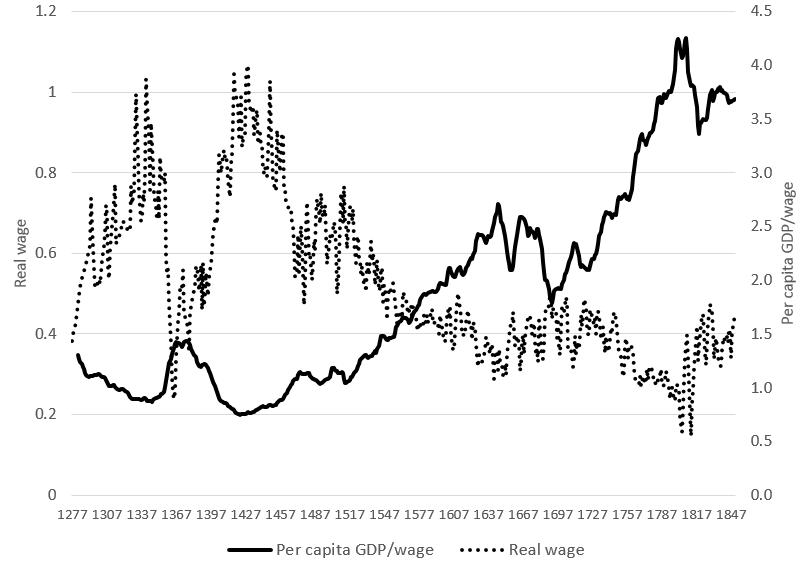 Spain, 1277-1850
(TGL 99, from Alvarez-Nogal & Prados de la Escosura 2013)
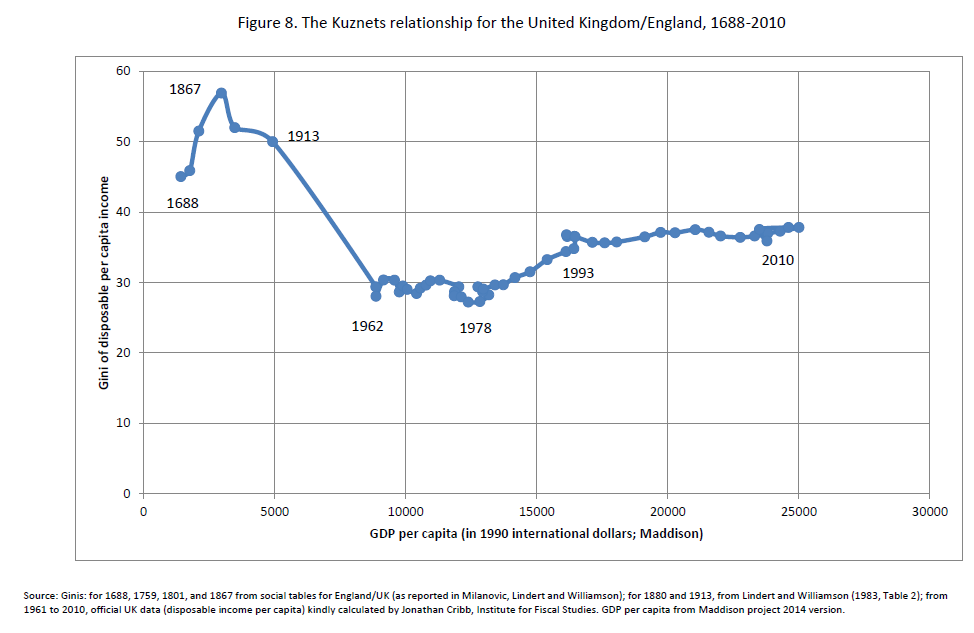 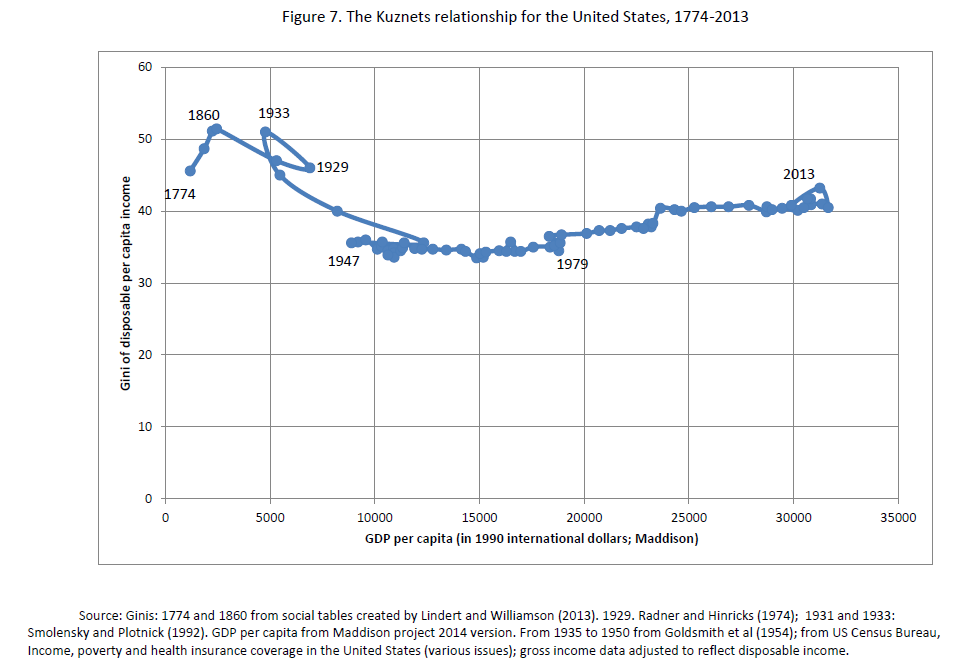 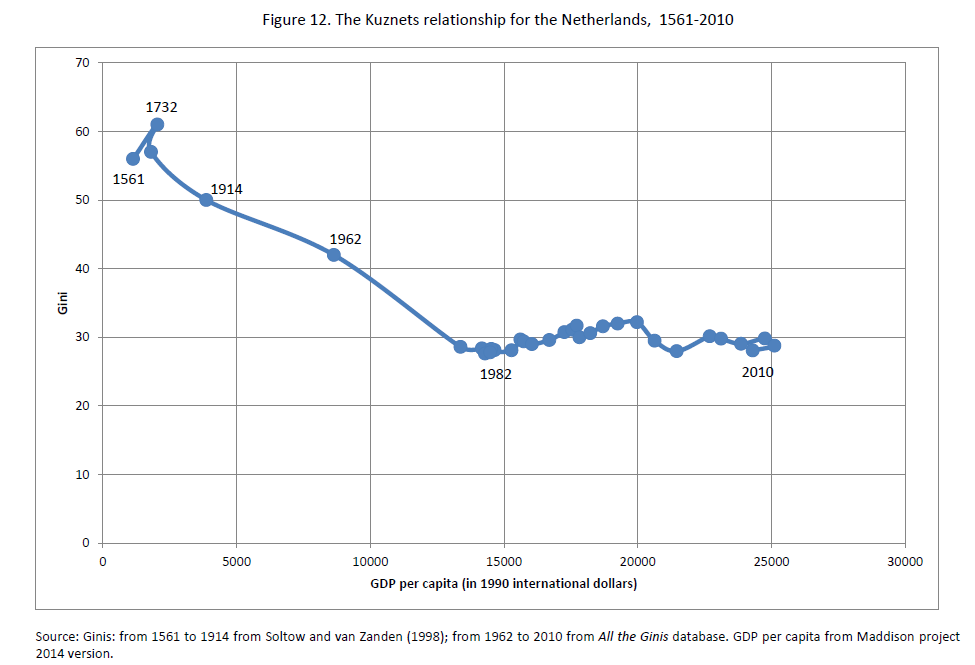 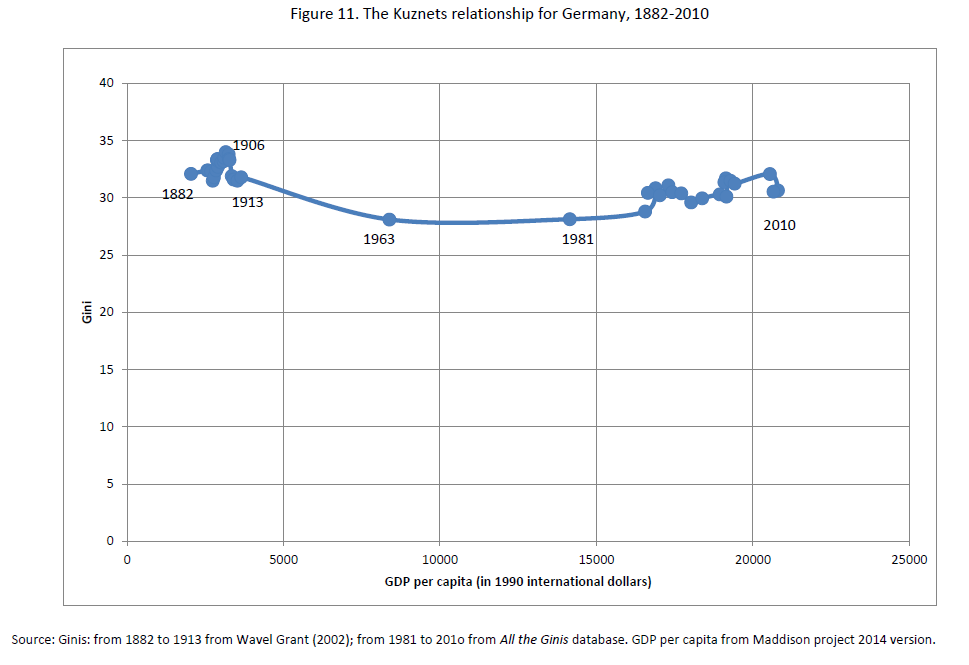 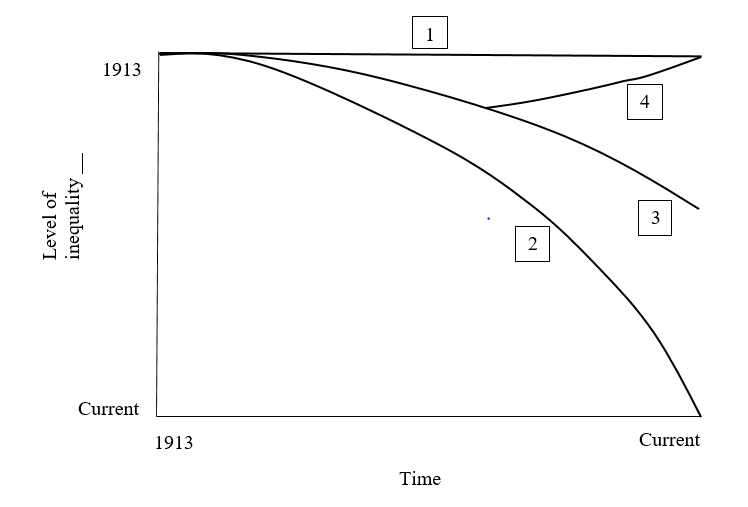 Counterfactual inequality trends for the twentieth century
(TGL 400)
Questions

What about Sweden?

What about Latin America?

What would have happened in the absence of violent shocks?

Is history relevant?
Where do we go from here?

The traditionally effective mechanisms

mass-mobilization wars
transformative revolutions
state collapse
pandemics

are no longer available to us today ( – nor would we want them to be…)
Where do we go from here?

The traditionally effective mechanisms

mass-mobilization wars
transformative revolutions
state collapse
pandemics

are no longer available to us today ( – nor would we want them to be…)

How realistic are calls for sweeping policy changes in the absence of such preconditions?
Where do we go from here? (cont.)

Plausible policy measures (targeted fiscal intervention, investment in education, tracking offshore wealth, basic income, campaign finance reform, etc)

must be contextualized in altered global environment (fading of previous shock-induced equalization)

and absorb disequalizing trends related to

globalization
automation
secular aging
migration
(and, one day) somatic enhancement